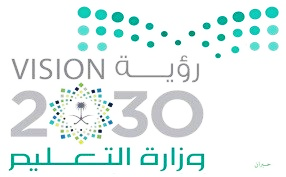 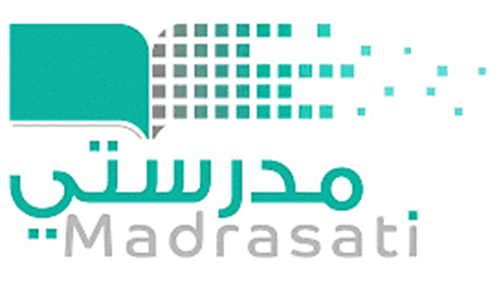 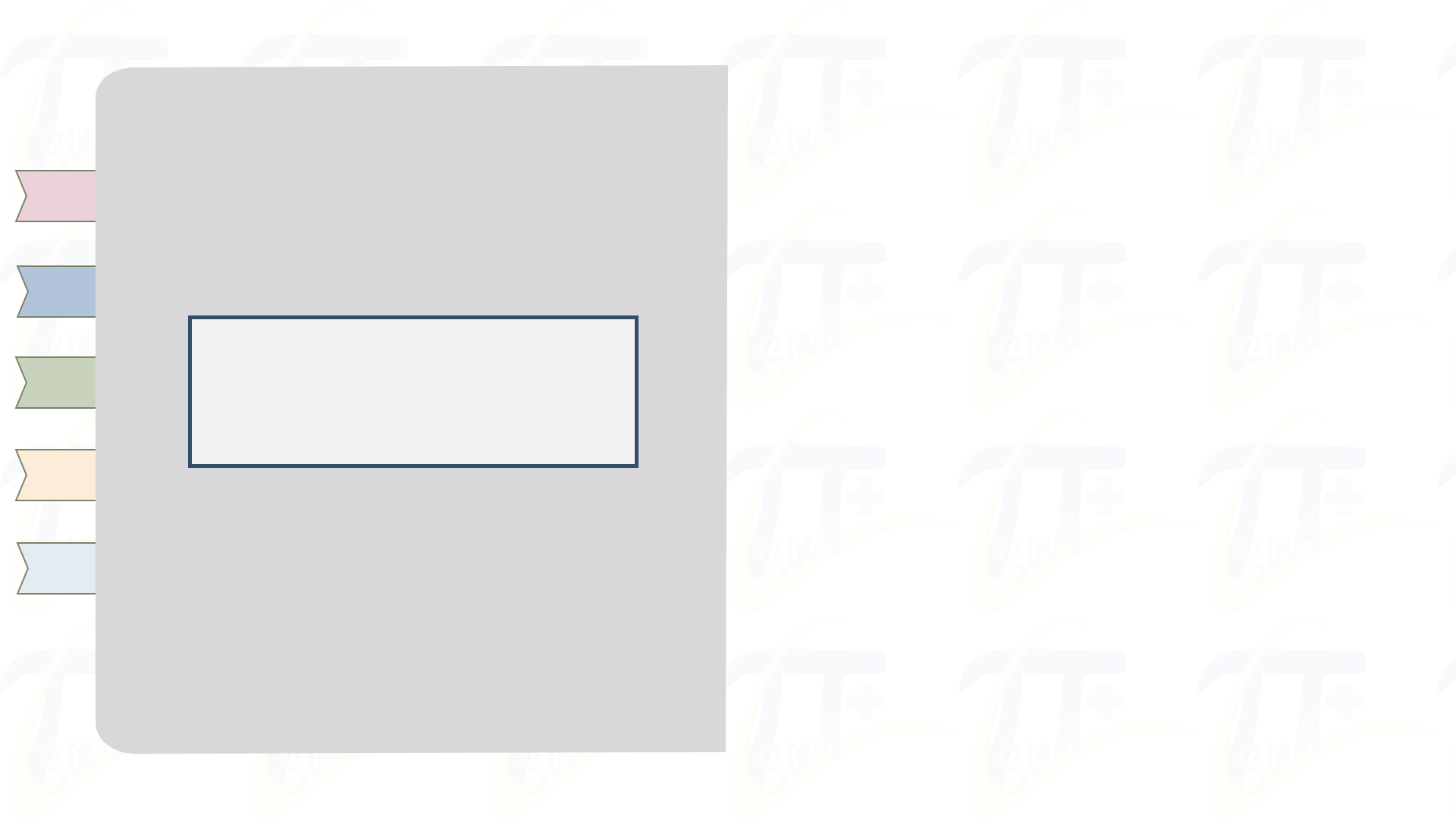 التاريخ :
الأهداف
الحصة :
رياضيات أول متوسط
اليــوم :
التمهيد
الفصل الأول :
الدرس الأول : التهيئة +
 الخطوات الأربع لحل المسألة
المحتوى
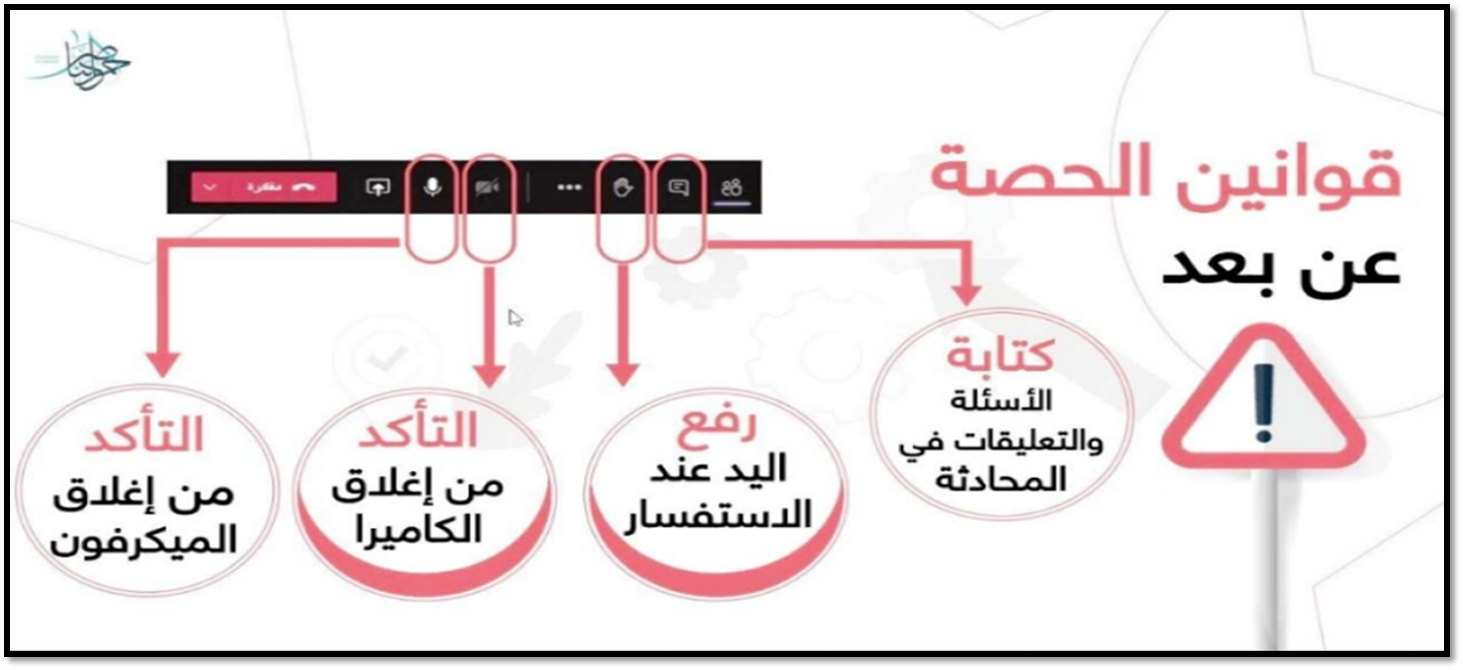 الأمثلة
التقويم
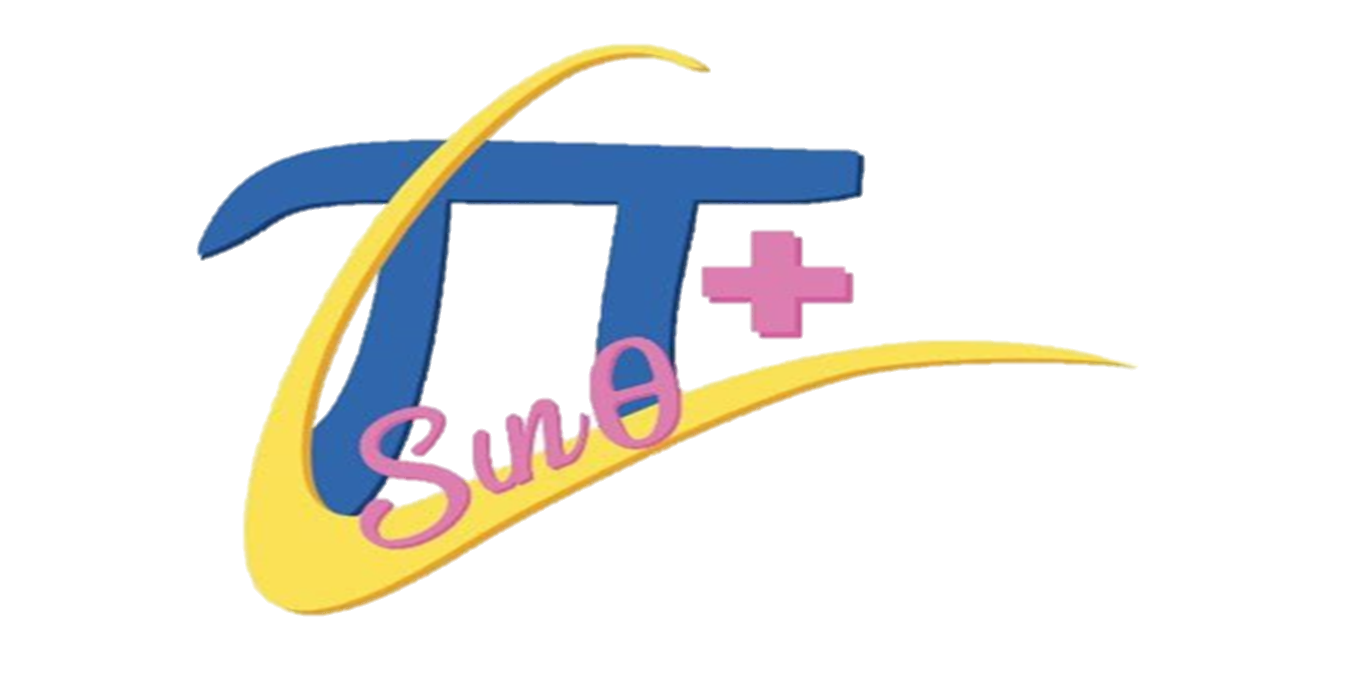 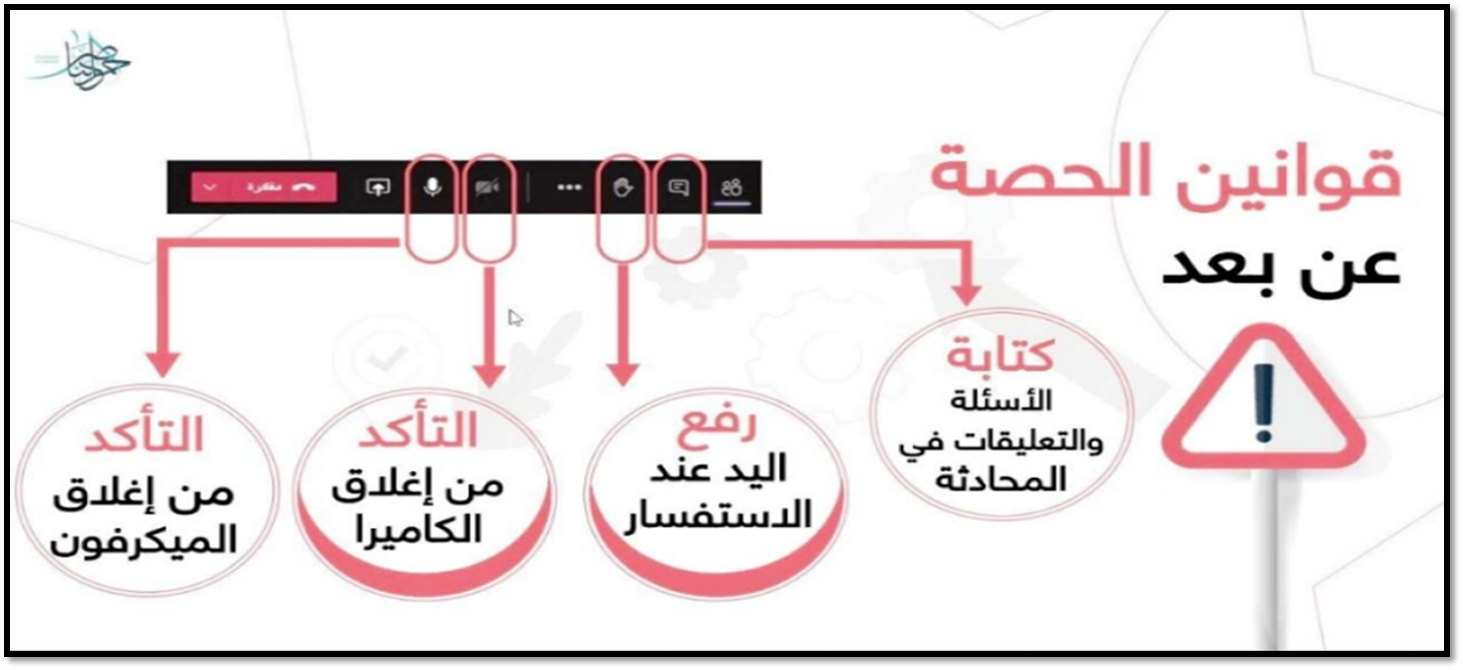 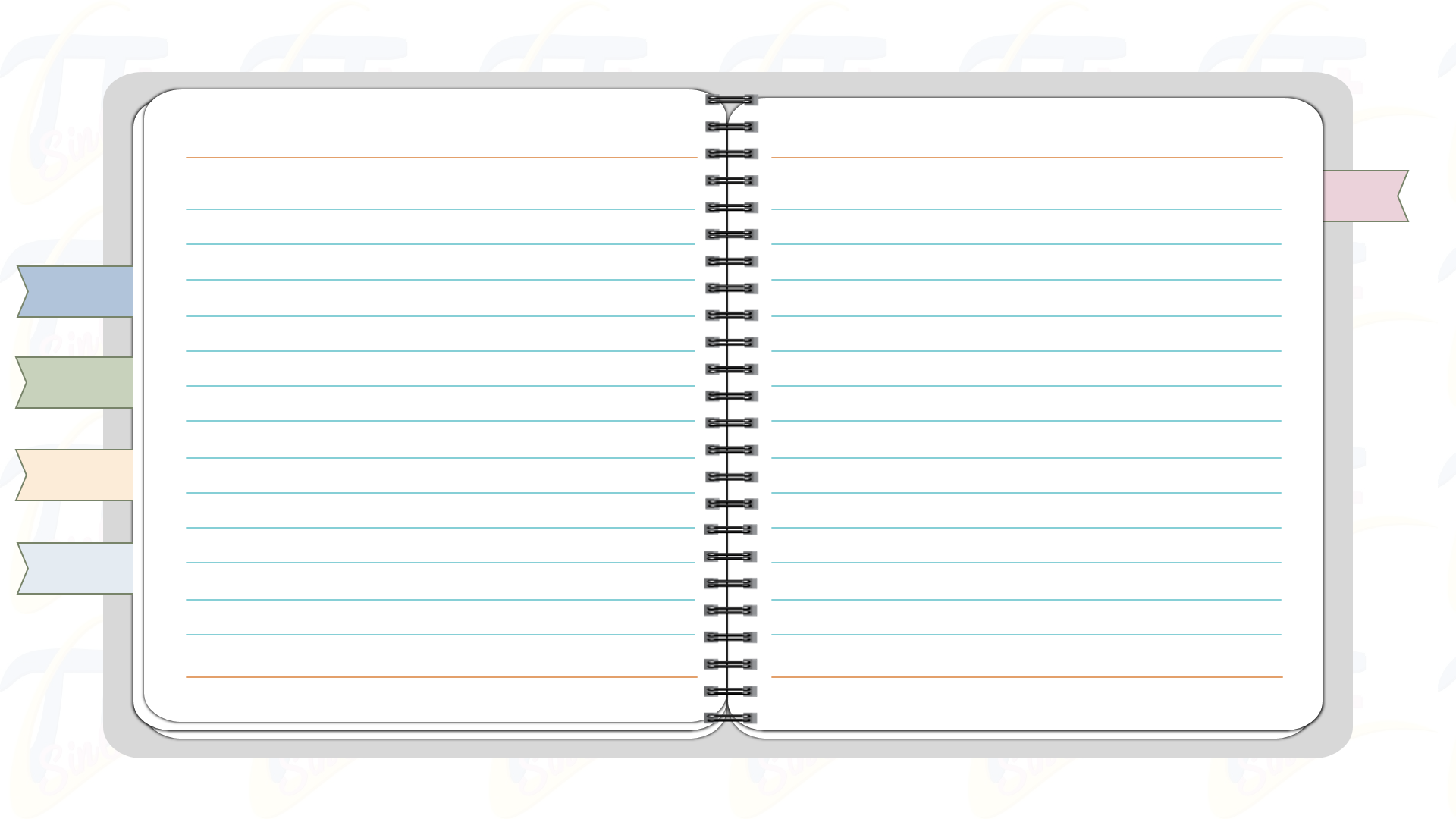 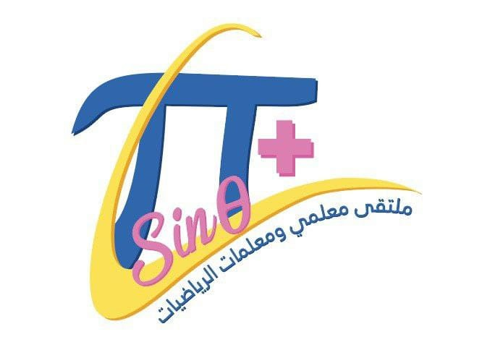 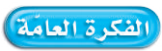 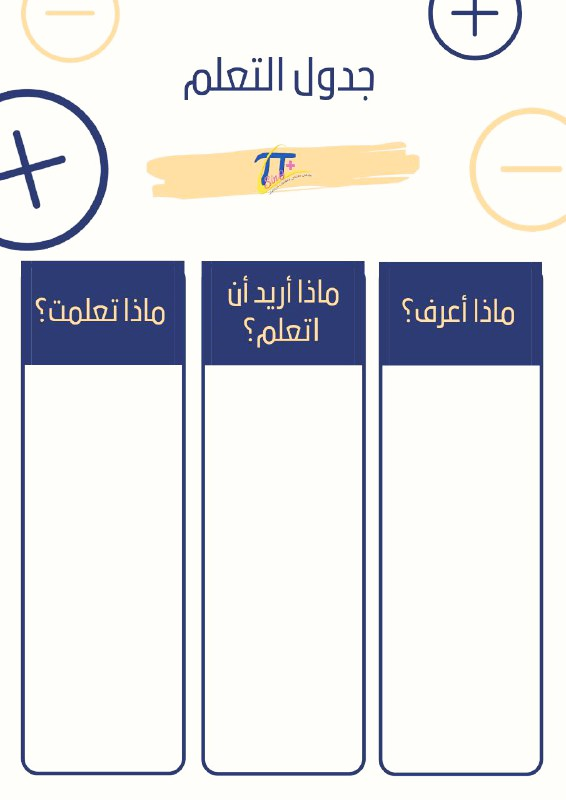 الأهداف
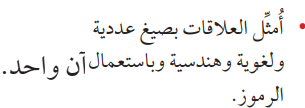 التمهيد
المحتوى
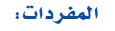 الأمثلة
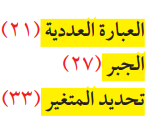 التقويم
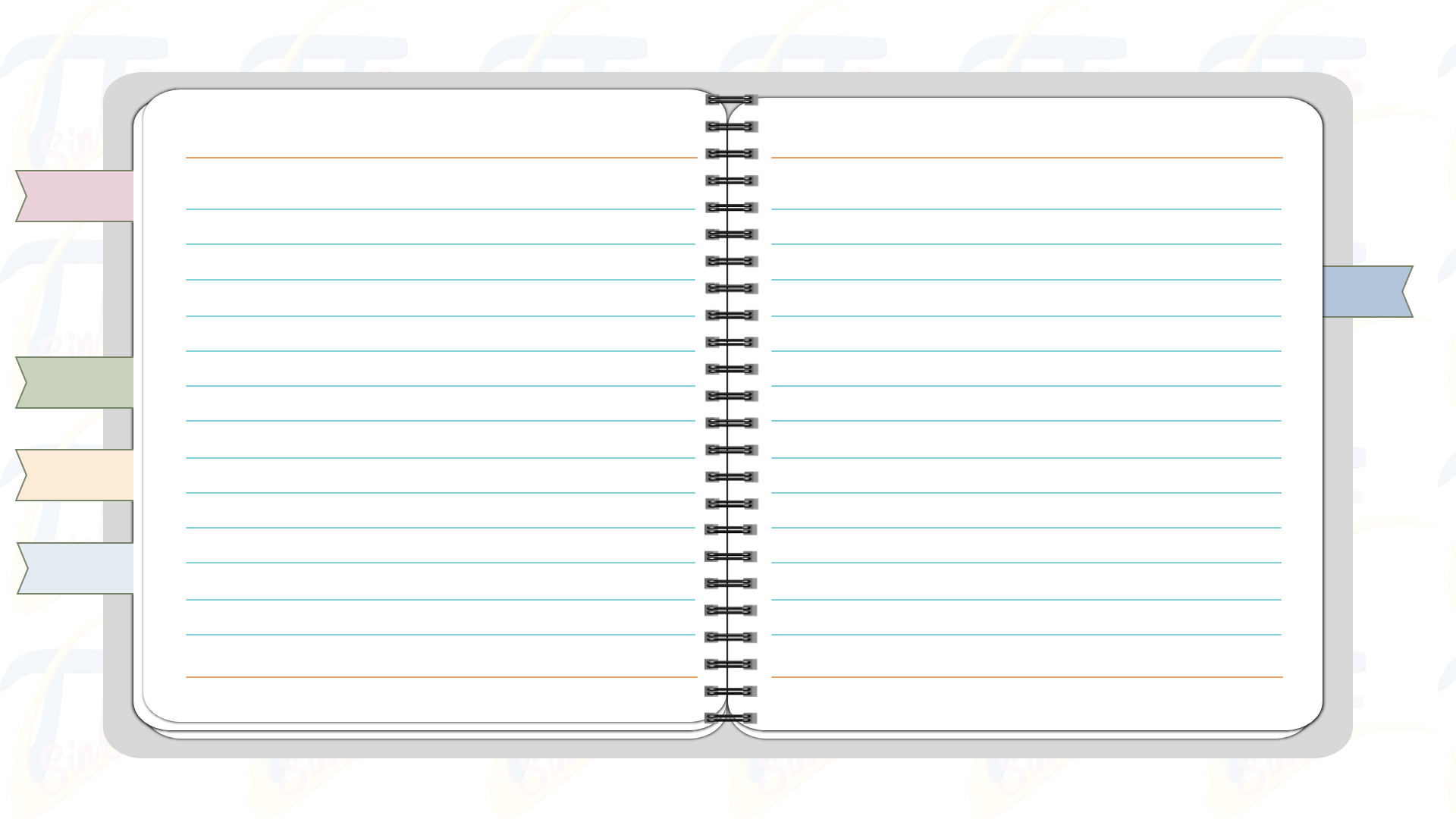 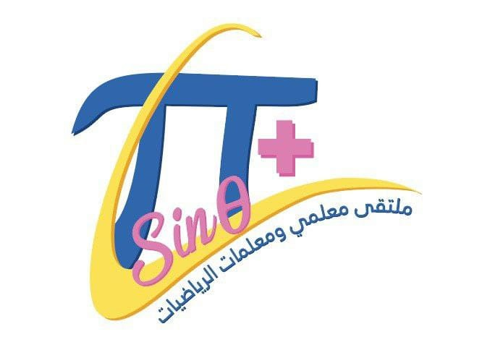 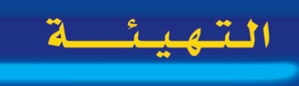 الأهداف
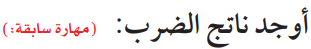 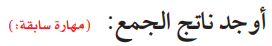 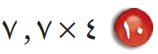 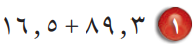 التمهيد
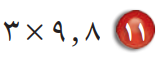 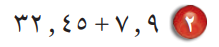 المحتوى
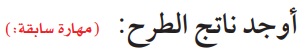 الأمثلة
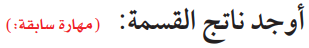 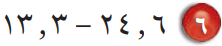 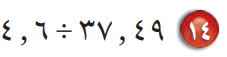 التقويم
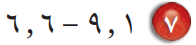 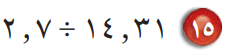 الصفحة 11
الصفحة 11
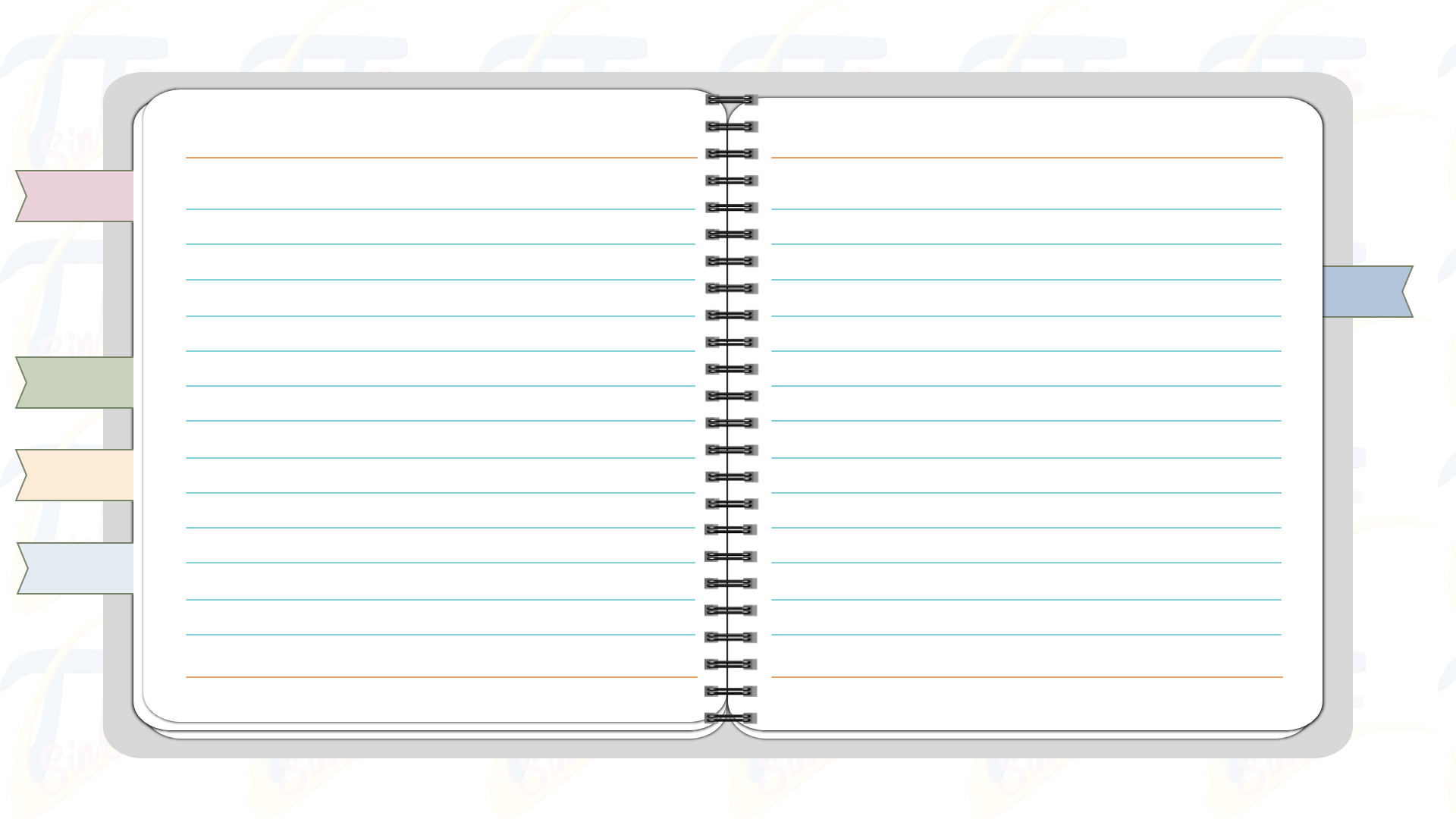 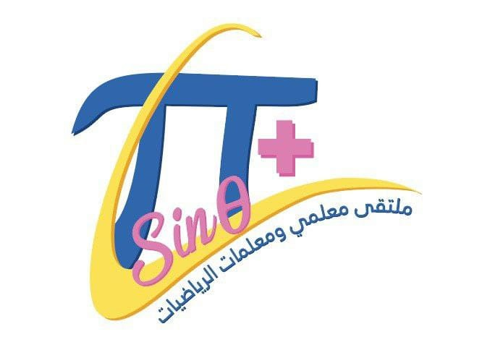 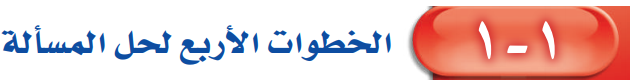 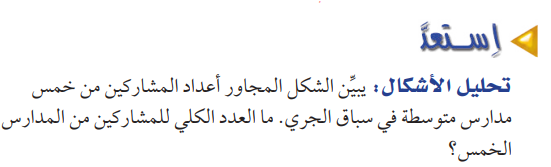 الأهداف
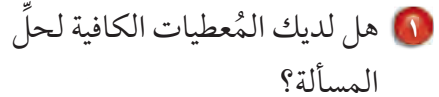 التمهيد
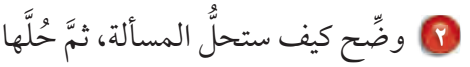 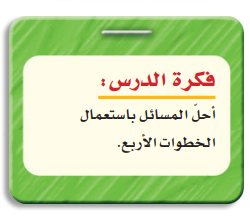 المحتوى
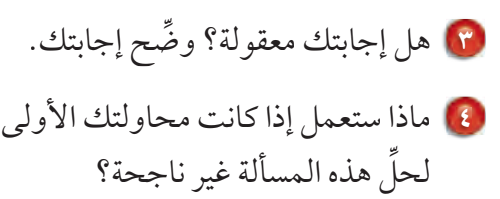 الأمثلة
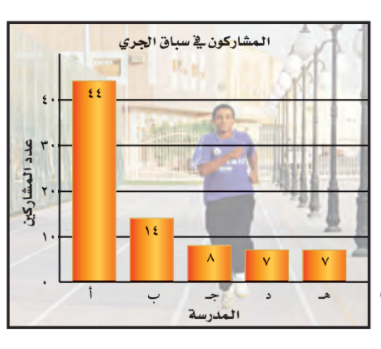 التقويم
الصفحة 12
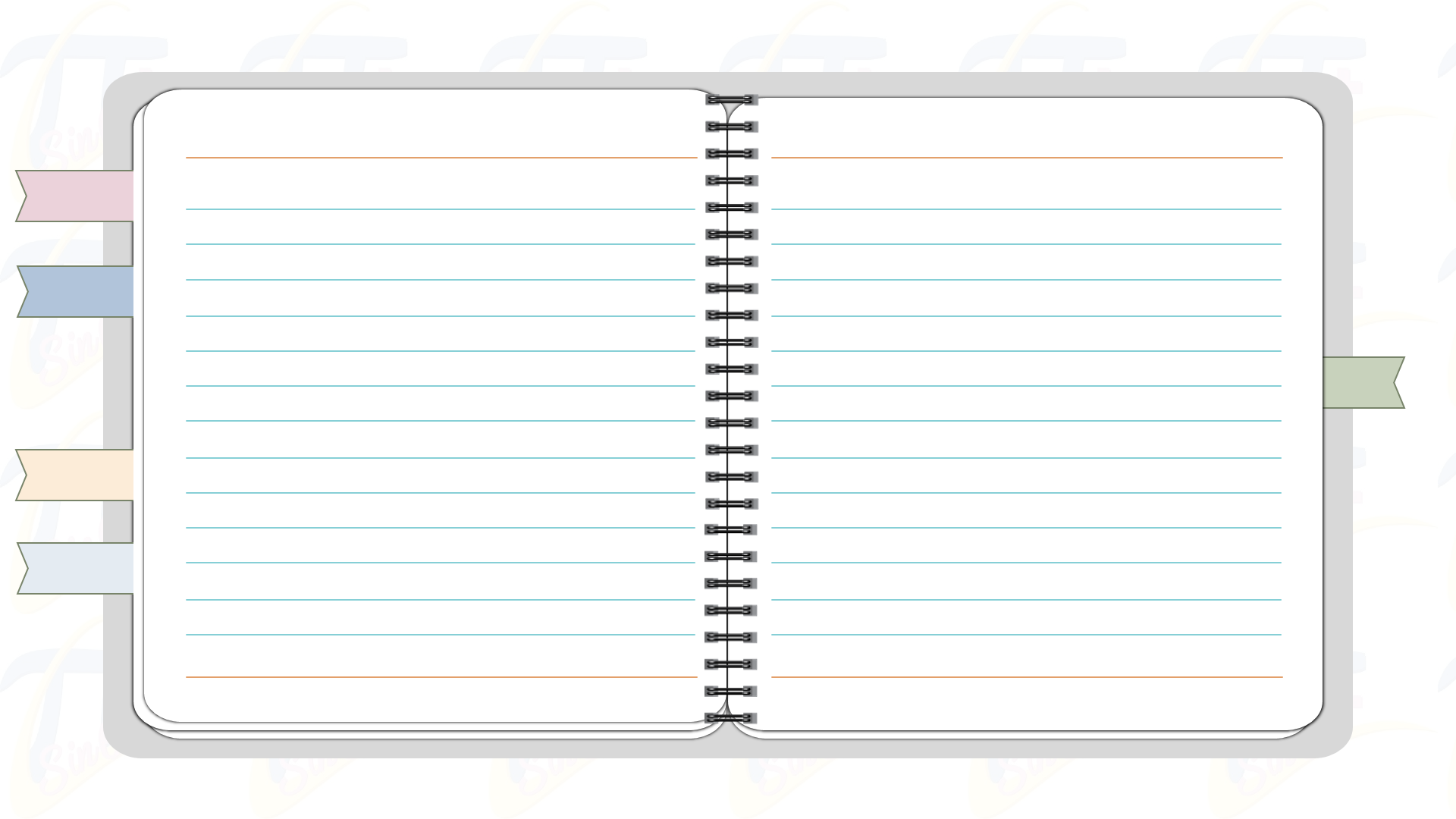 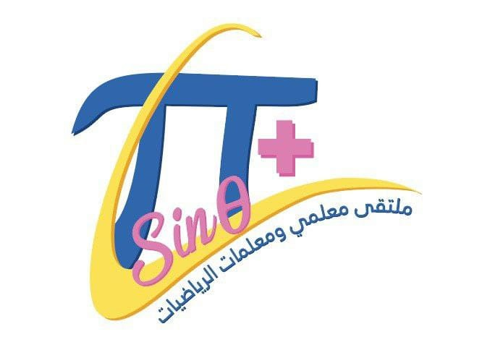 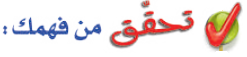 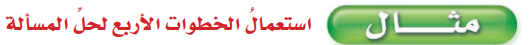 الأهداف
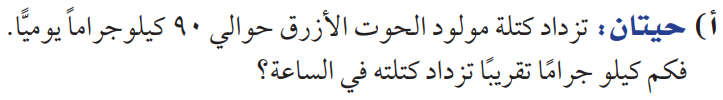 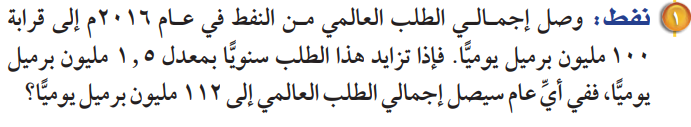 التمهيد
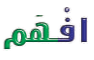 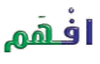 المحتوى
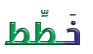 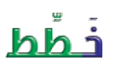 الأمثلة
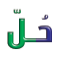 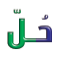 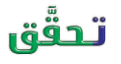 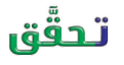 التقويم
الصفحة 13
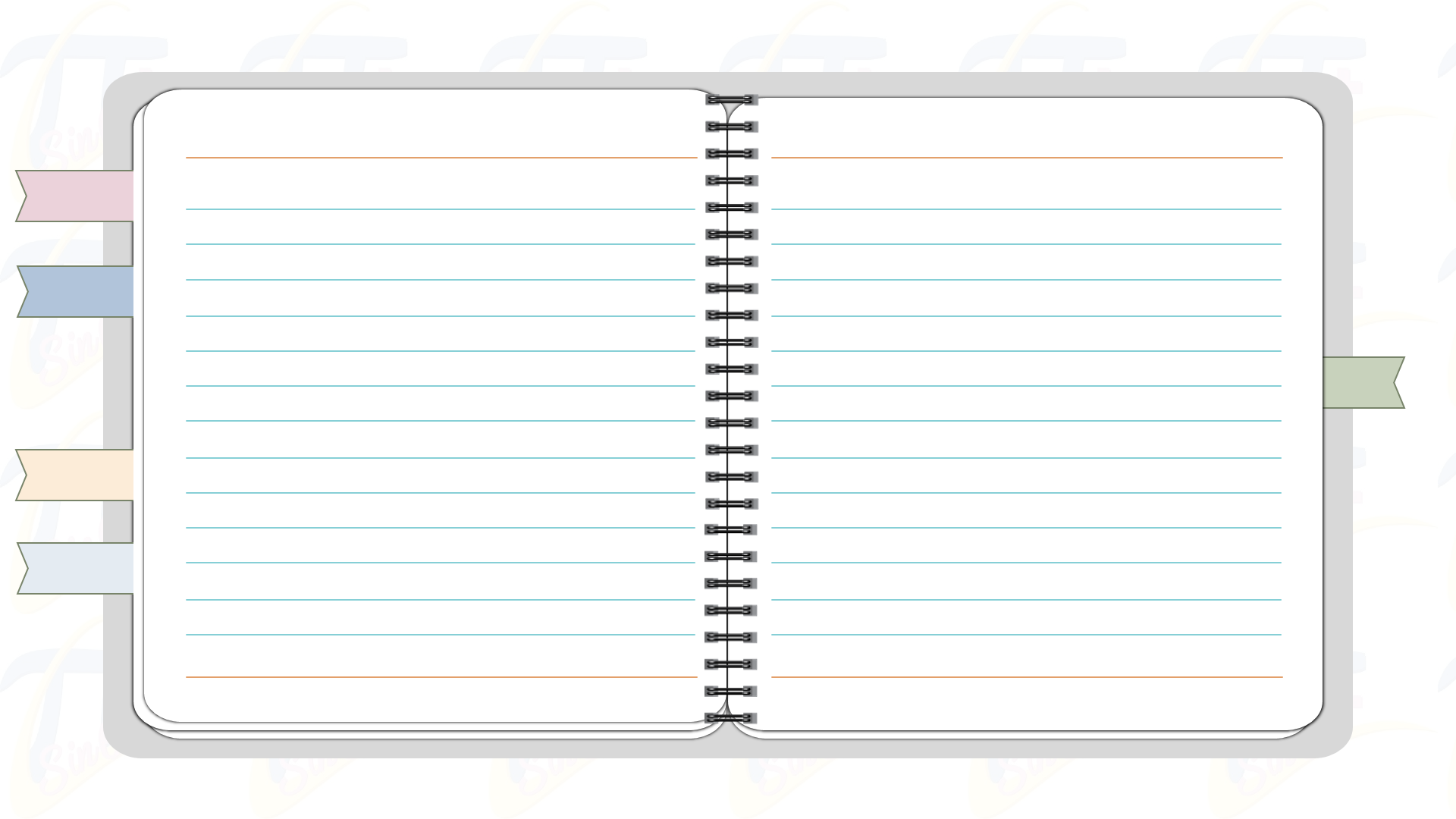 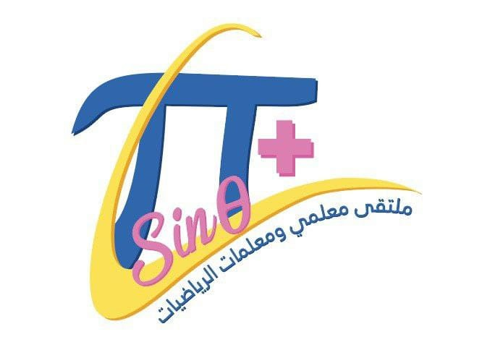 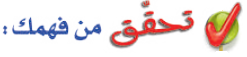 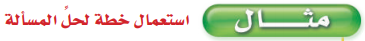 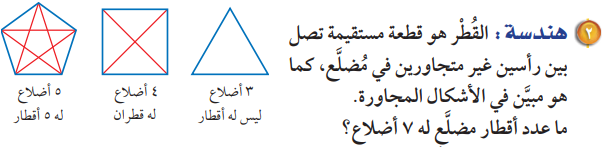 الأهداف
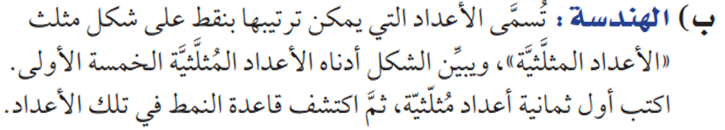 التمهيد
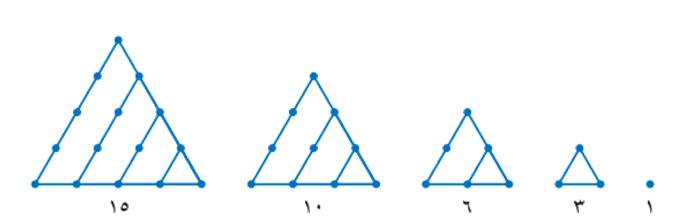 المحتوى
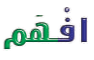 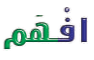 الأمثلة
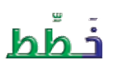 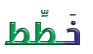 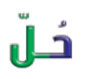 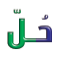 التقويم
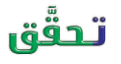 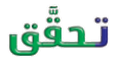 الصفحة 14
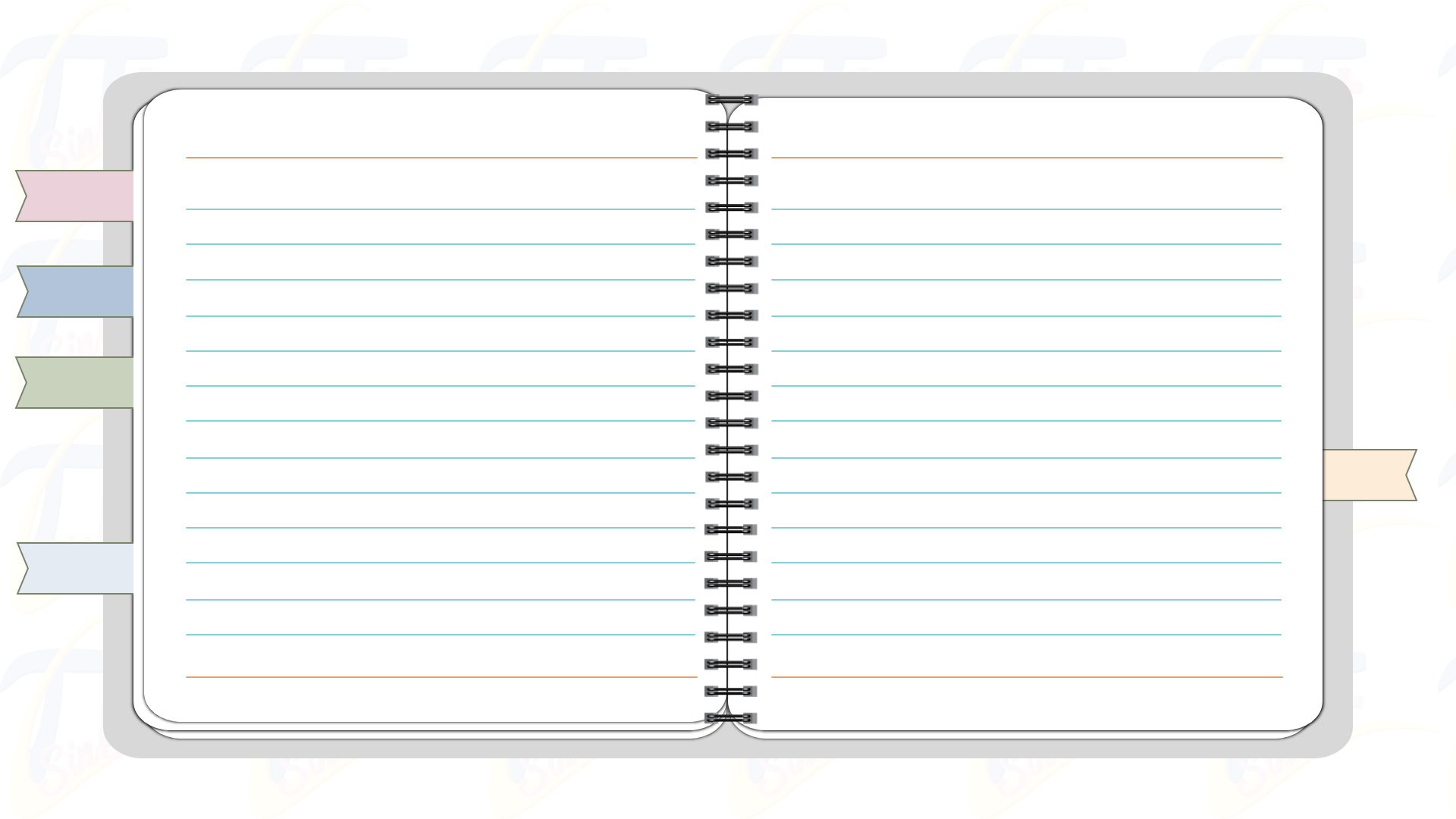 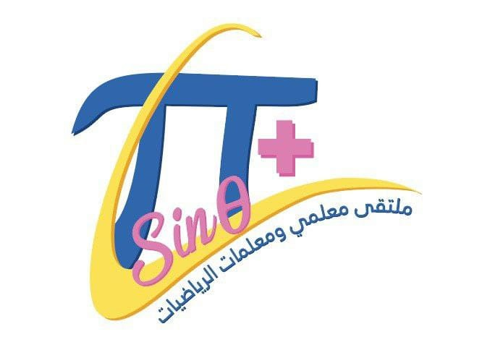 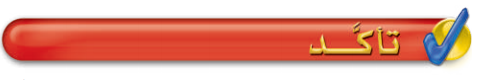 الأهداف
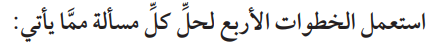 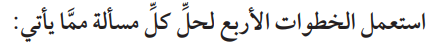 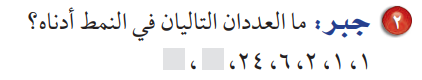 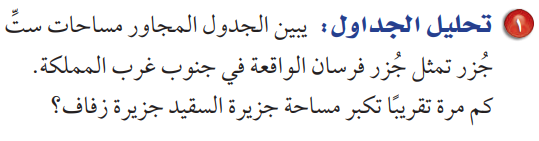 التمهيد
المحتوى
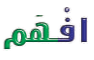 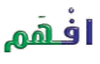 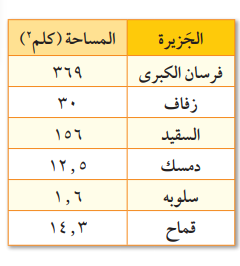 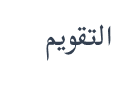 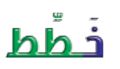 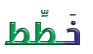 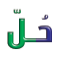 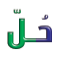 التقويم
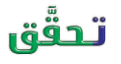 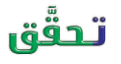 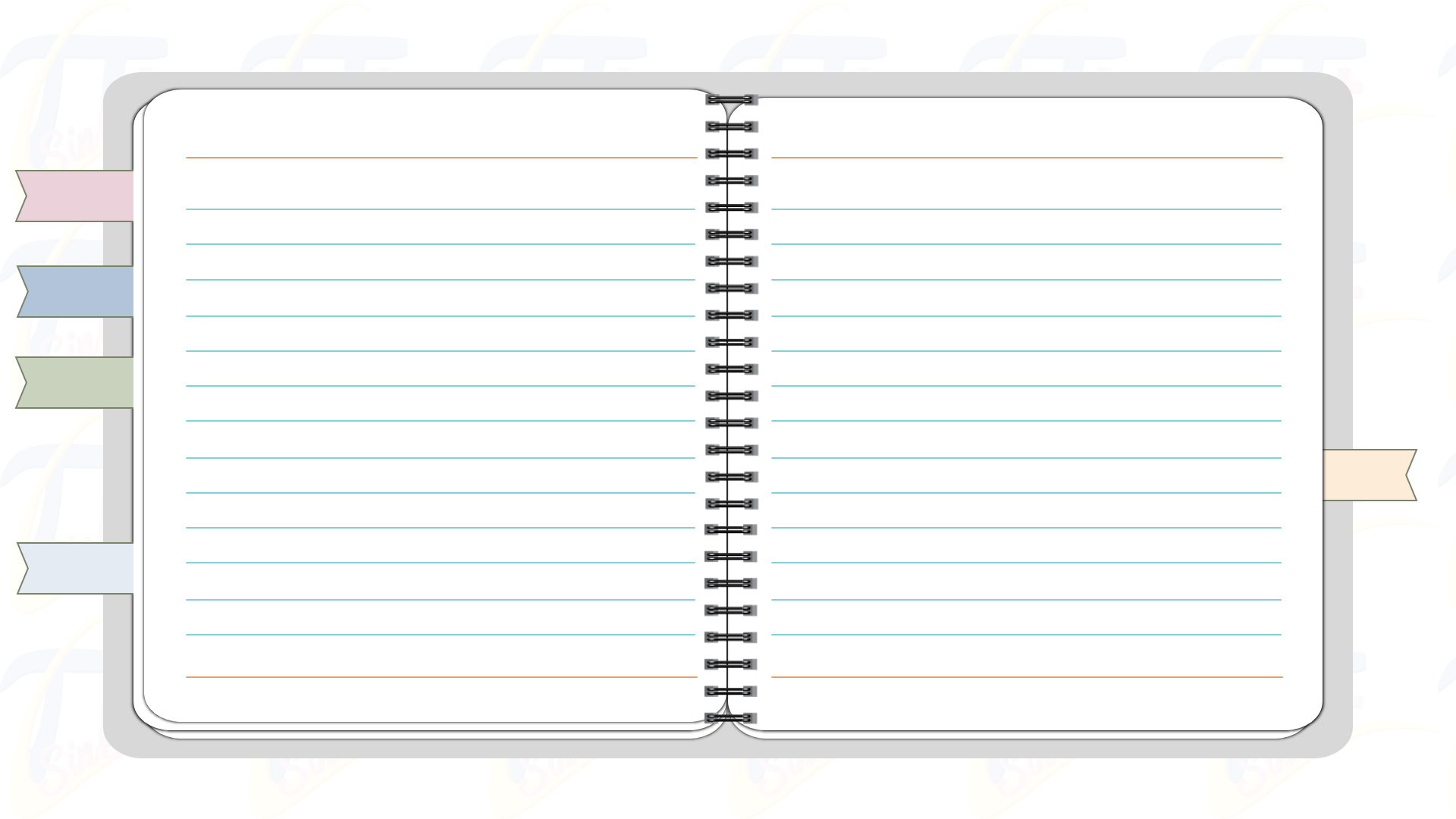 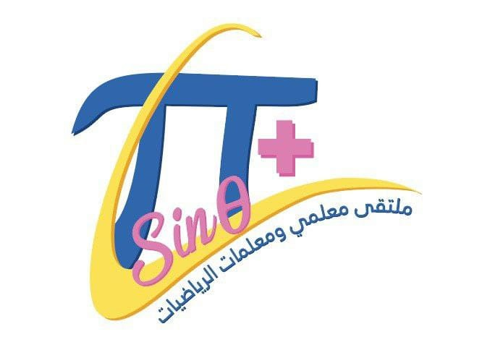 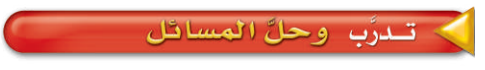 الأهداف
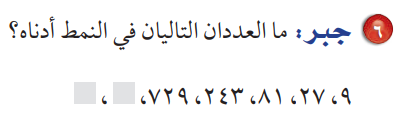 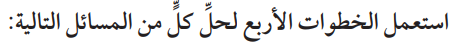 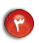 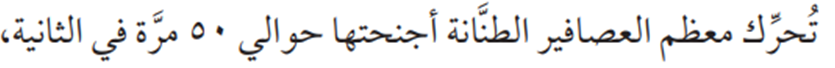 التمهيد
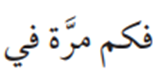 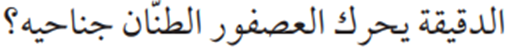 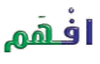 المحتوى
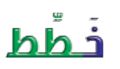 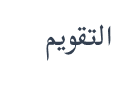 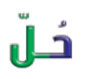 التقويم
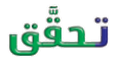 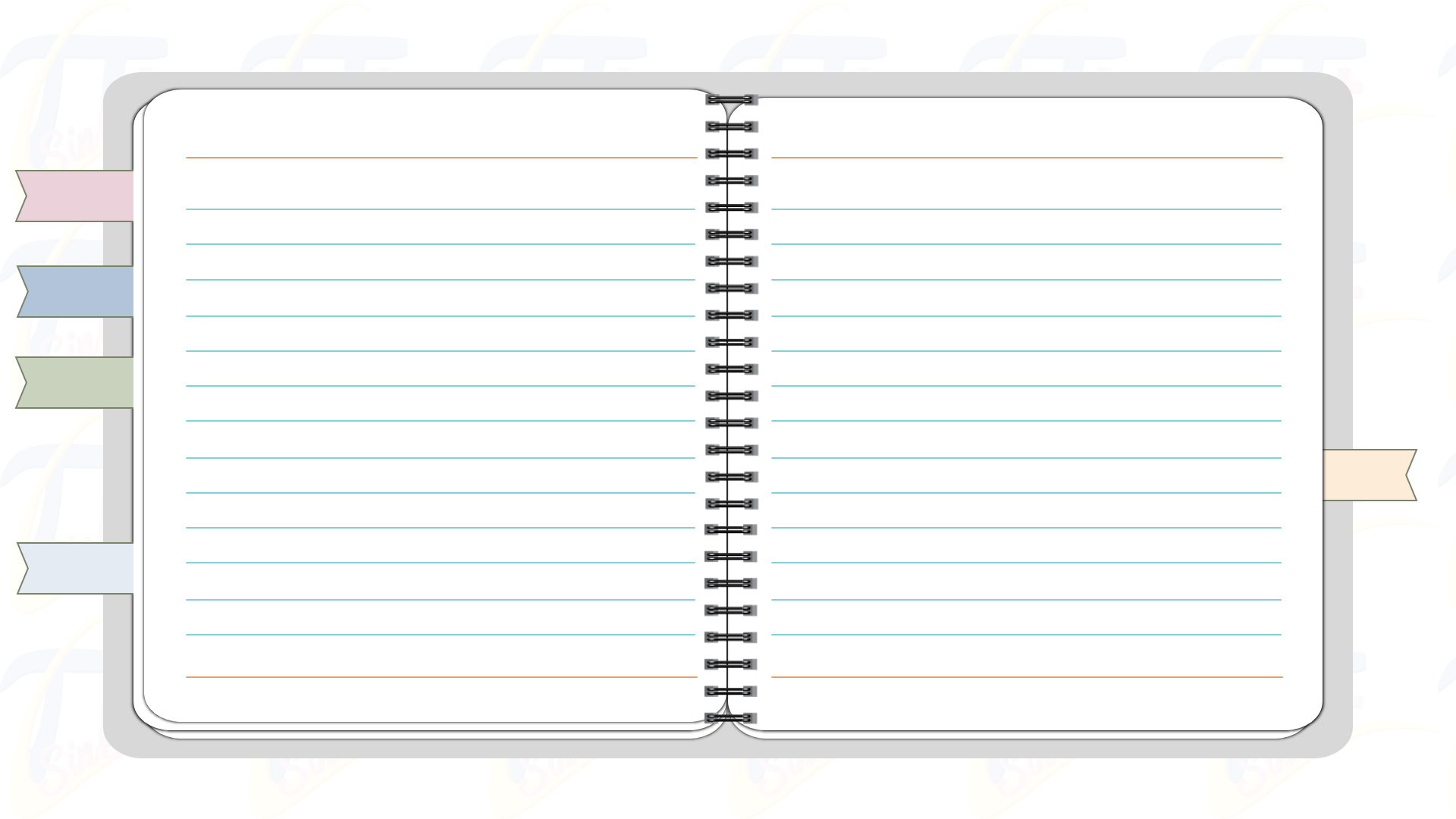 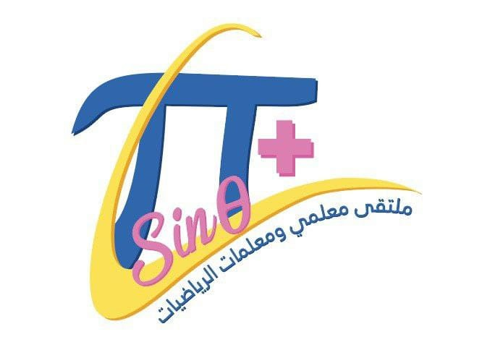 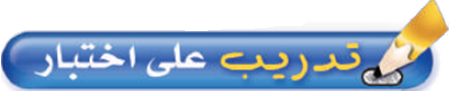 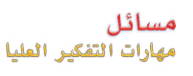 الأهداف
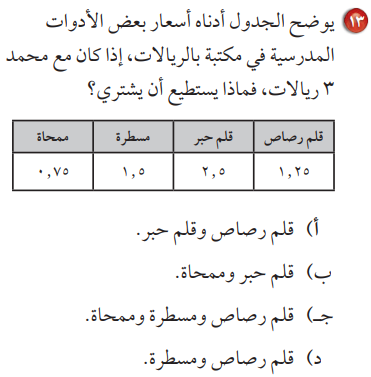 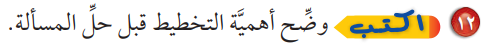 التمهيد
المحتوى
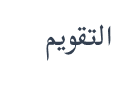 التقويم
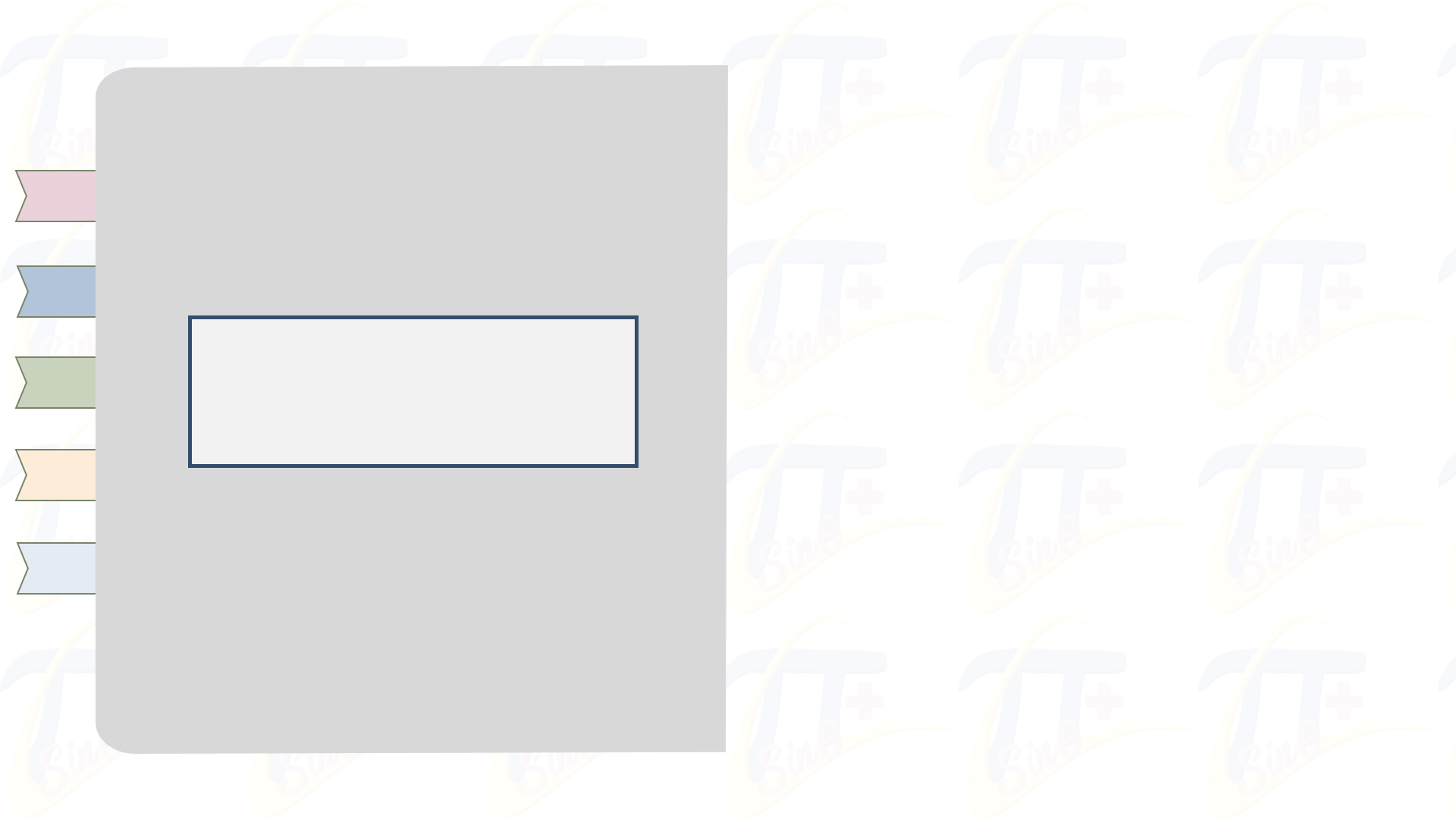 الأهداف
التمهيد
المحتوى
تم بحمد الله
الأمثلة
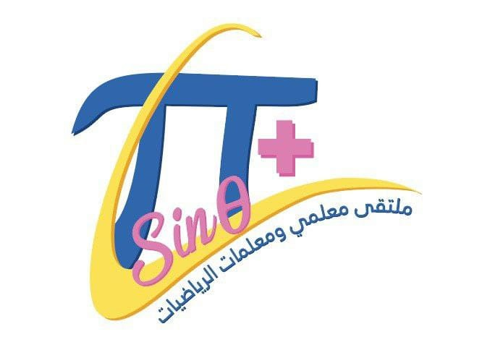 التقويم
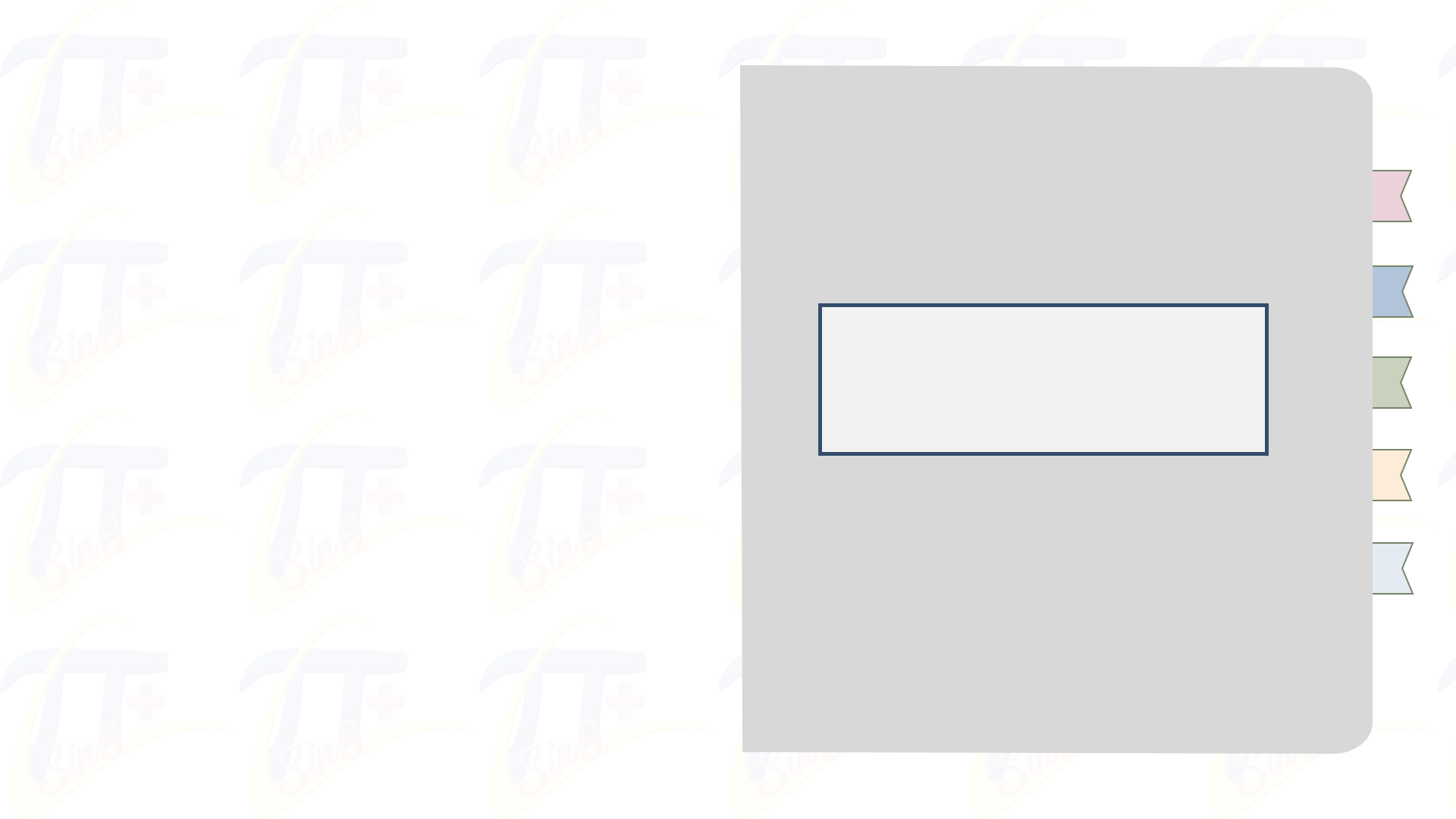 إلى القاء نلتقي في الدرس القادم